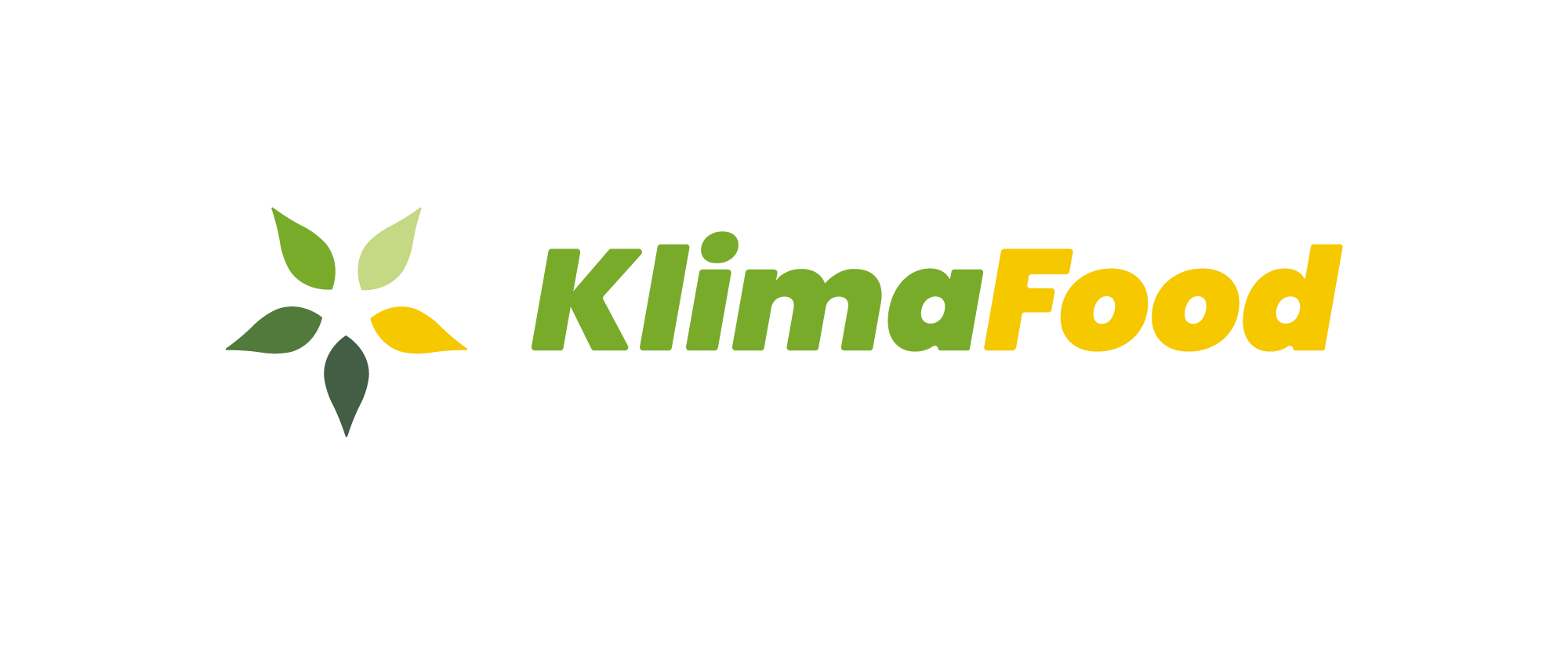 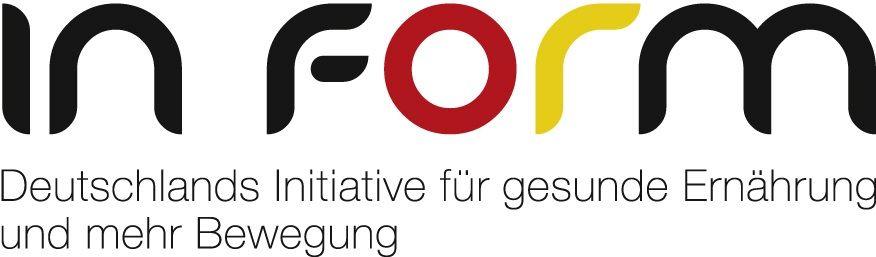 1
2
3
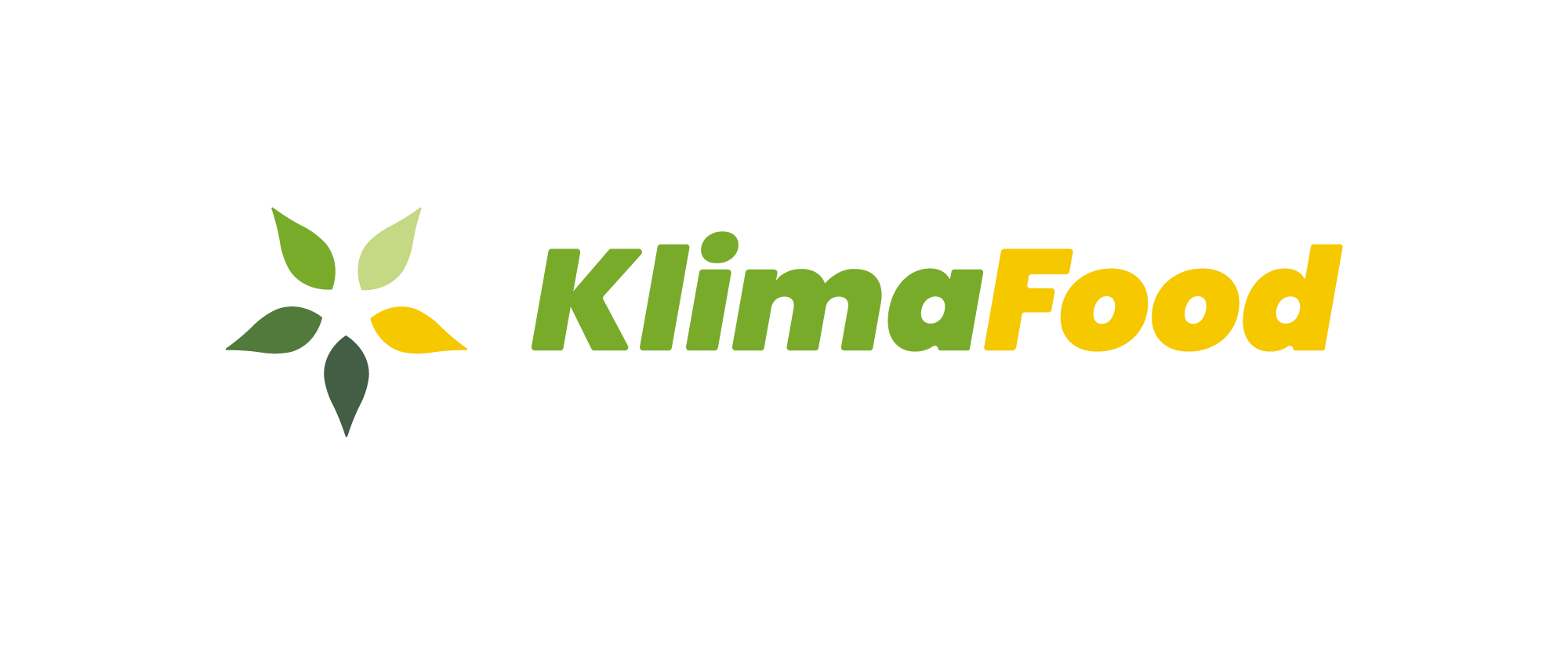 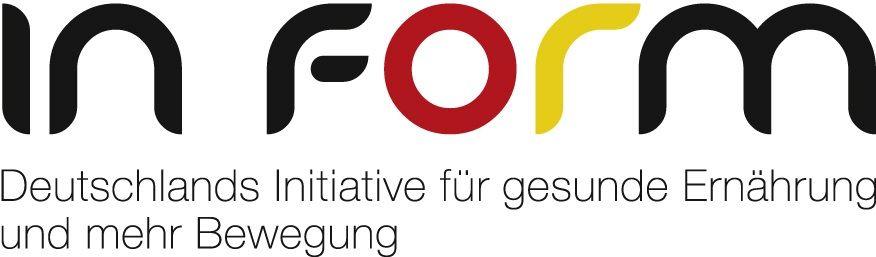 Wann hat Spargel Saison?
1
2
3
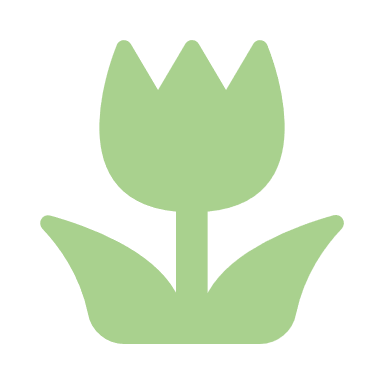 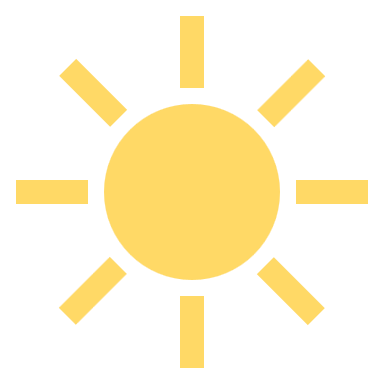 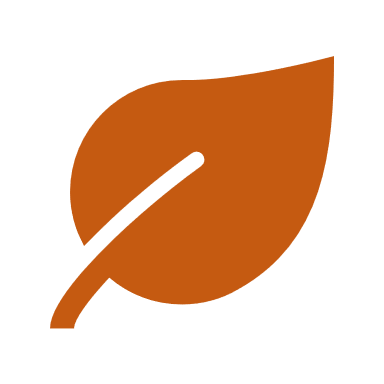 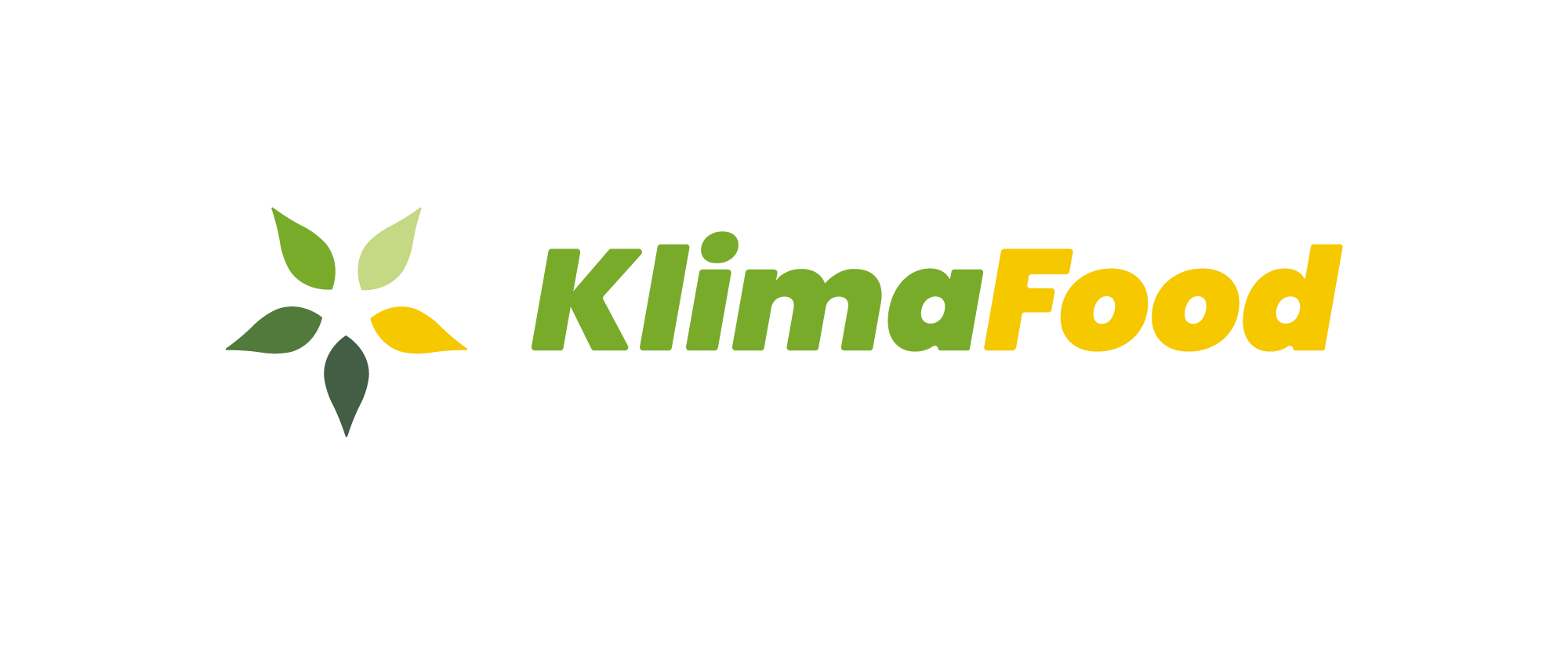 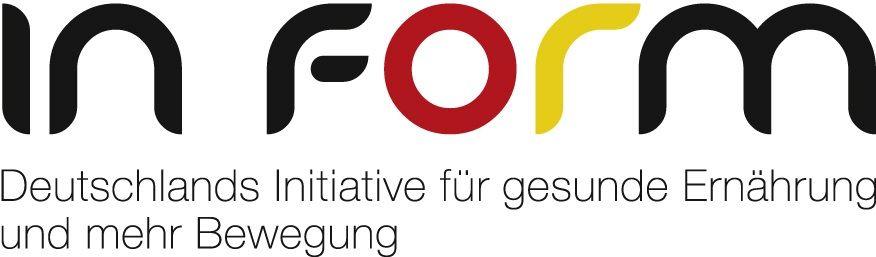 Welches Gemüse hat im Winter Saison?
1
2
3
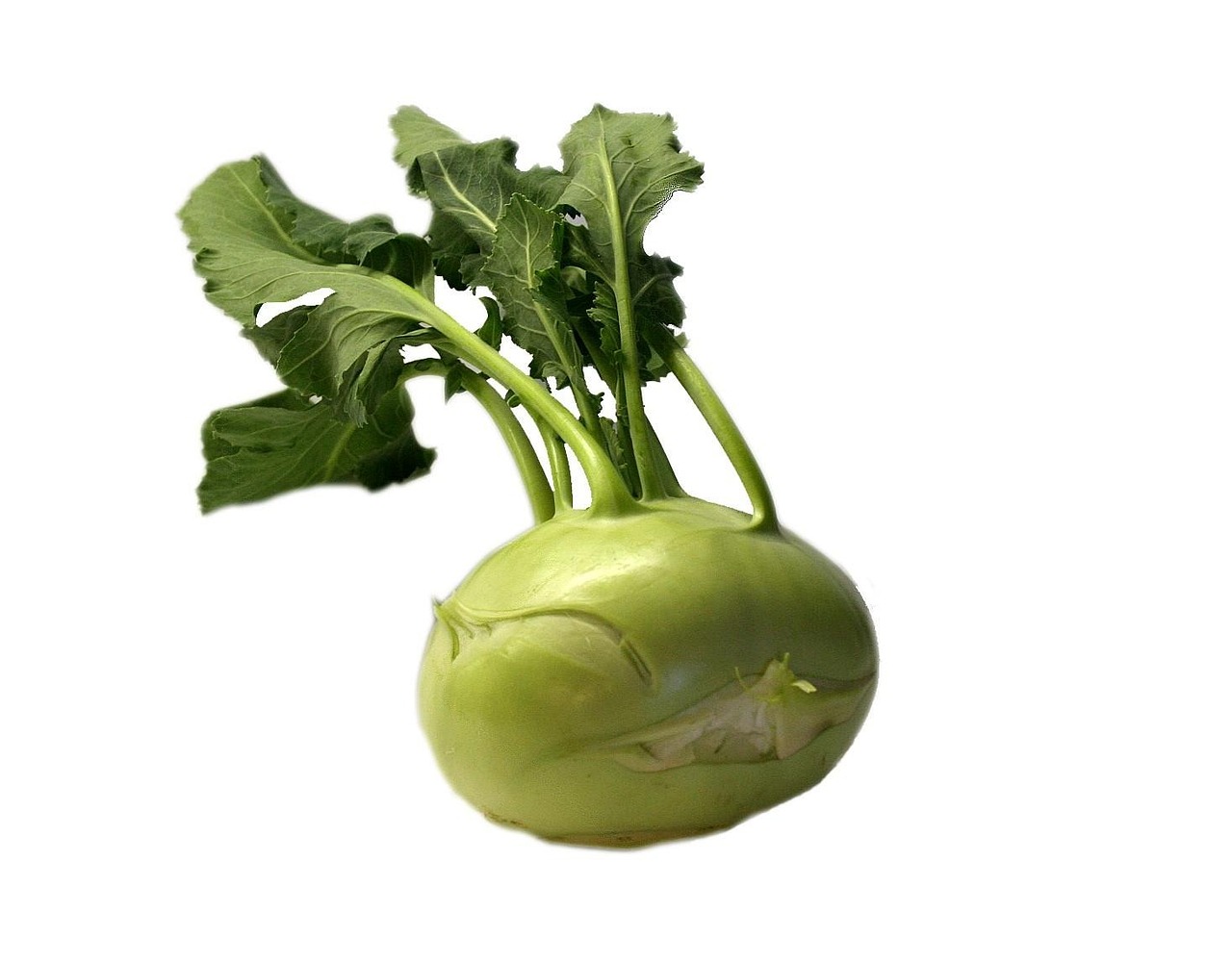 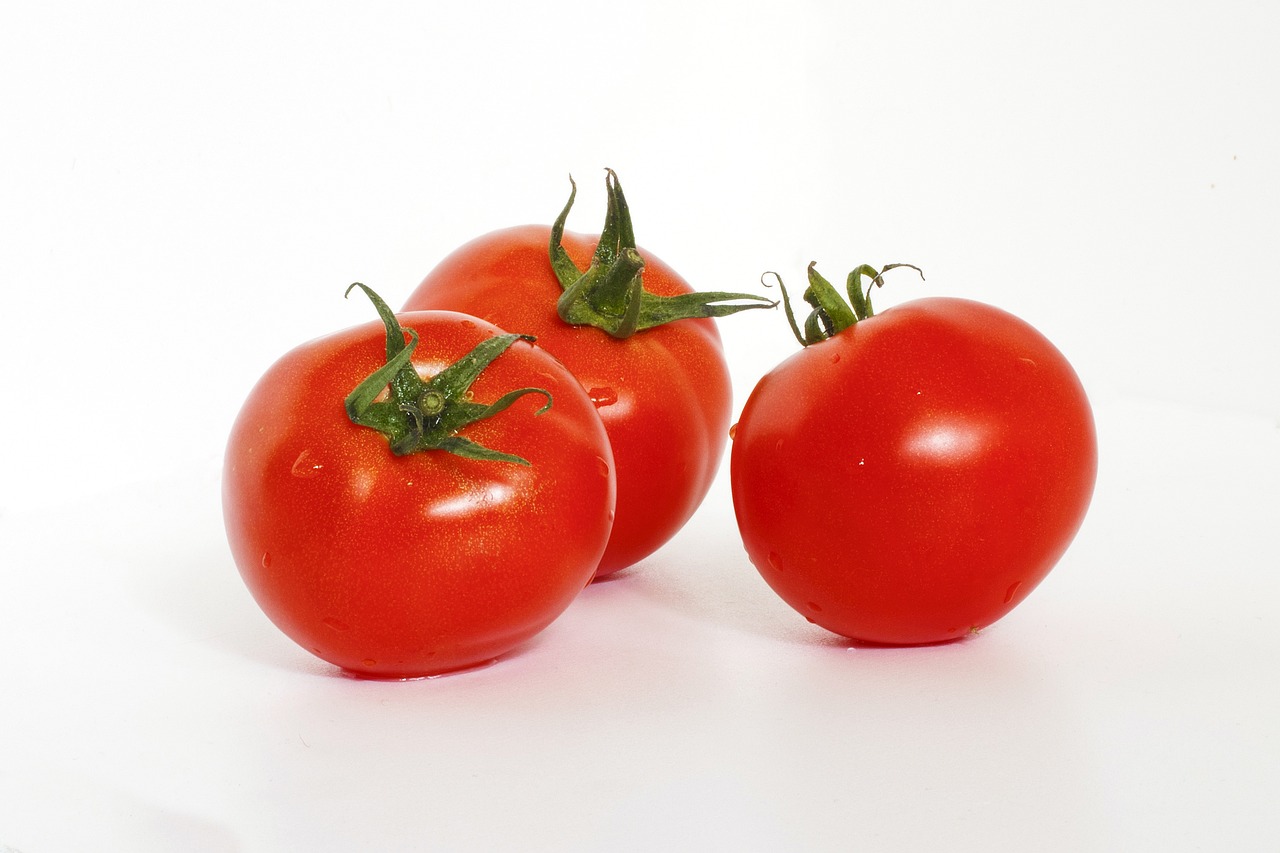 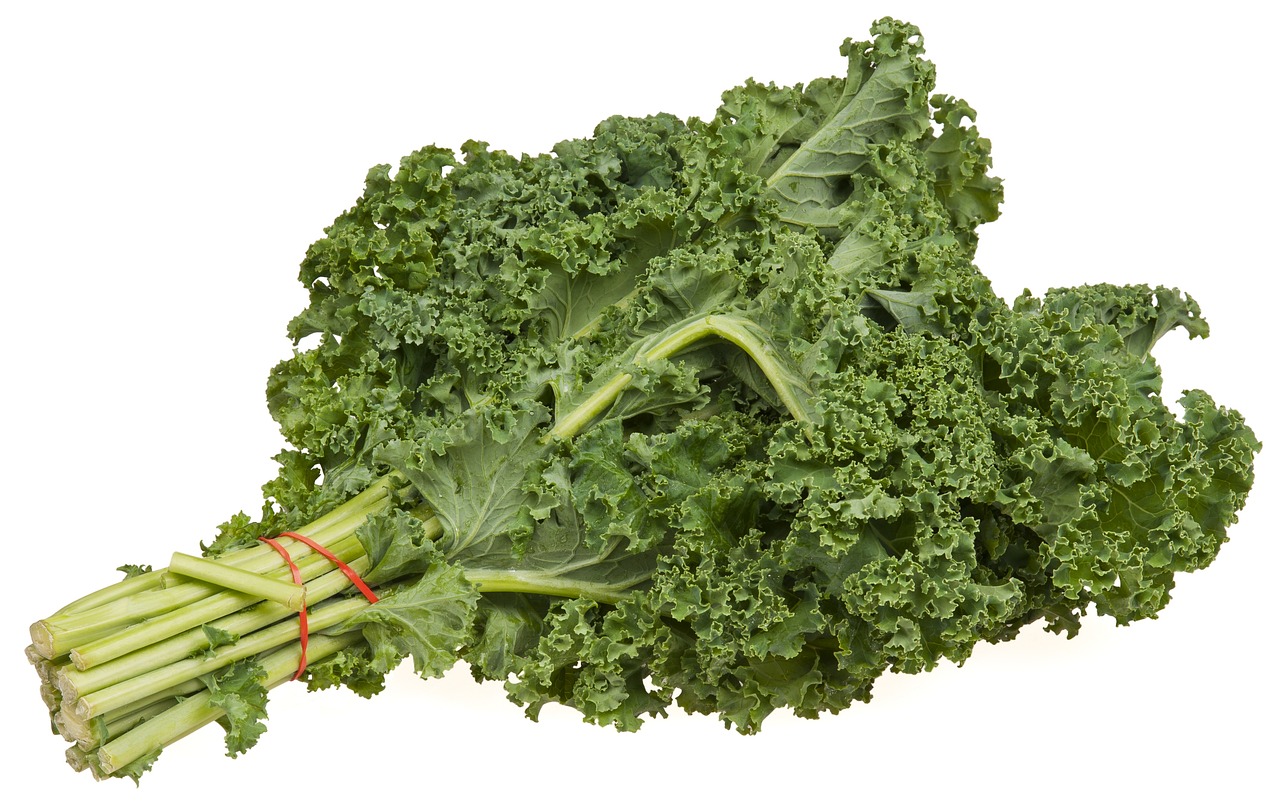 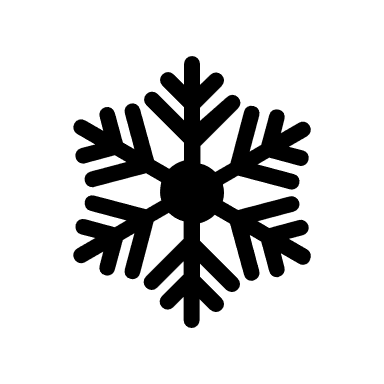 Image by Pavlo from Pixabay
Image by WikimediaImages from Pixabay
Image by Lebensmittelfotos from Pixabay
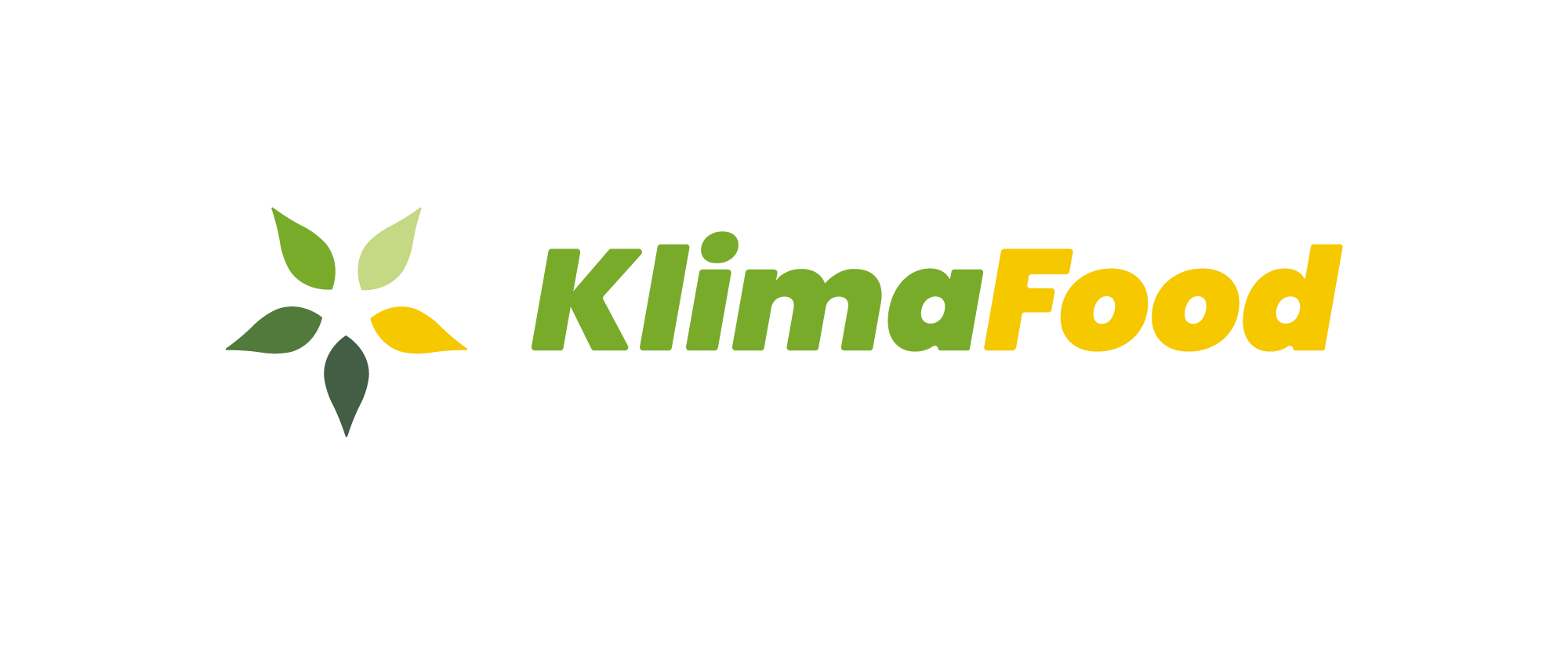 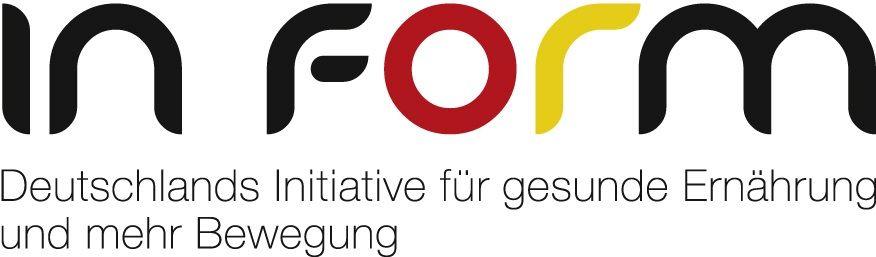 Wann hat Gurke Saison?
1
2
3
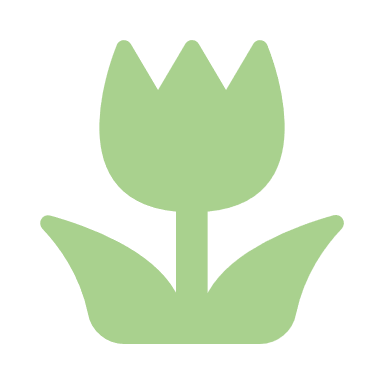 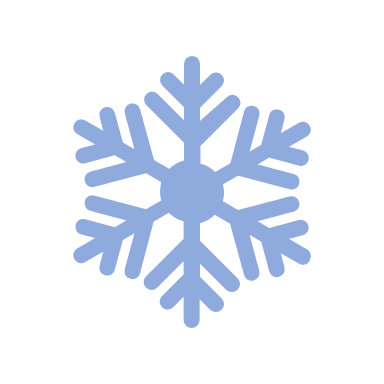 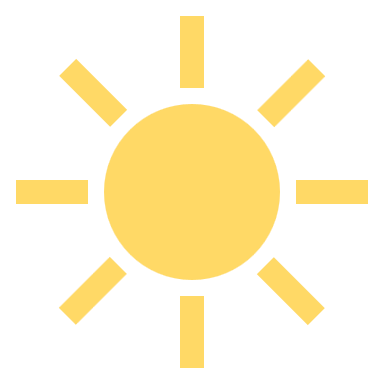 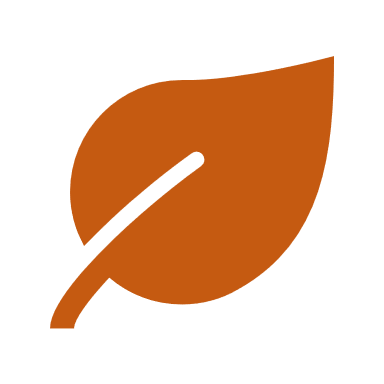 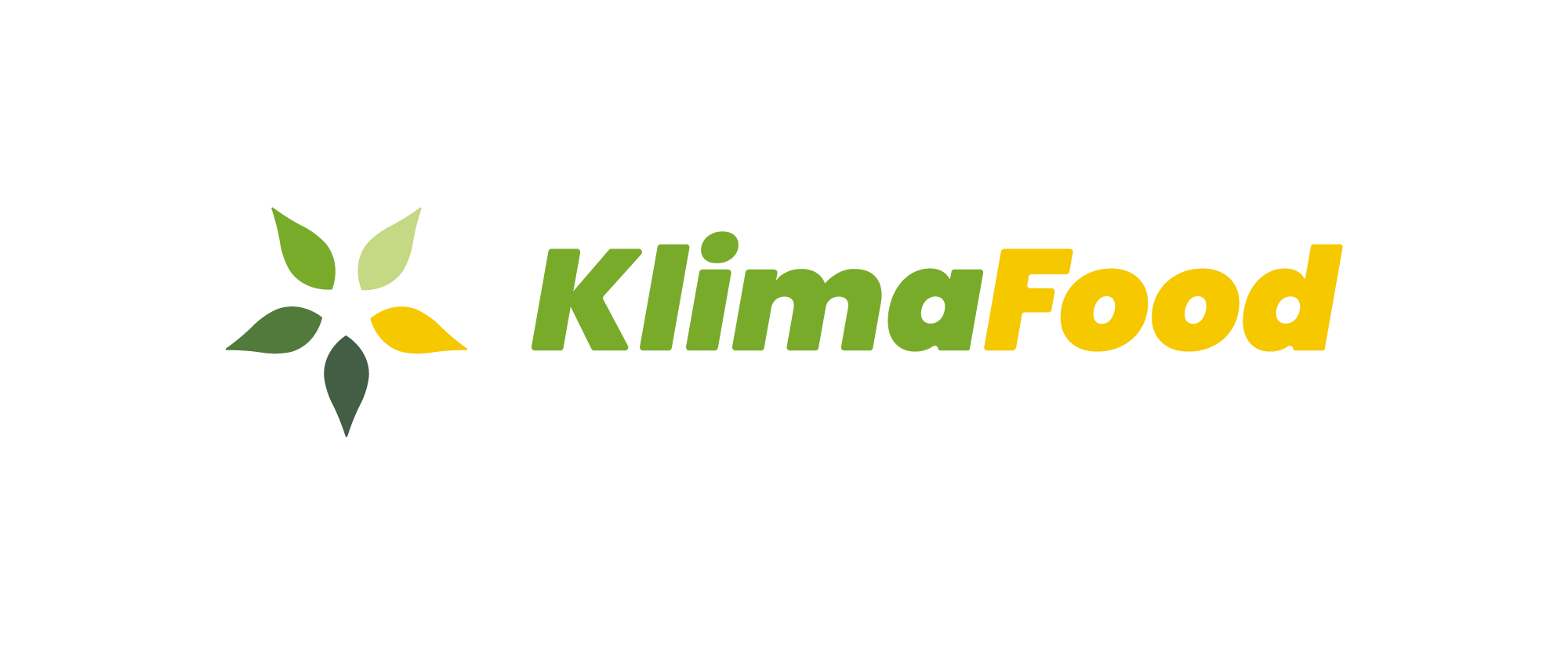 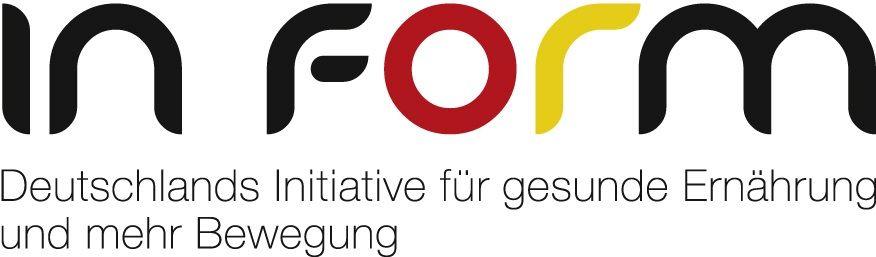 Wann haben Pflaumen NICHT Saison?
1
2
3
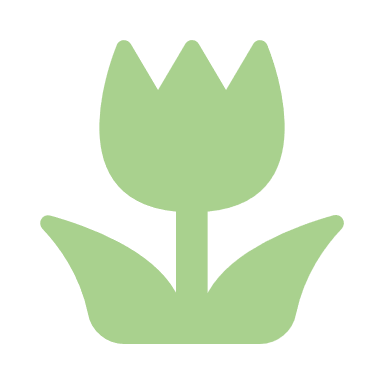 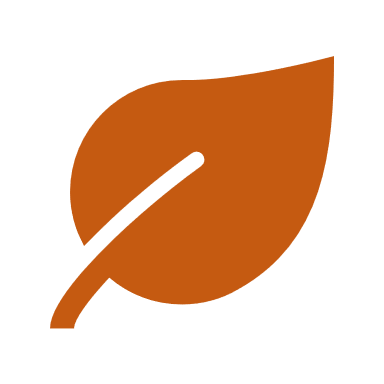 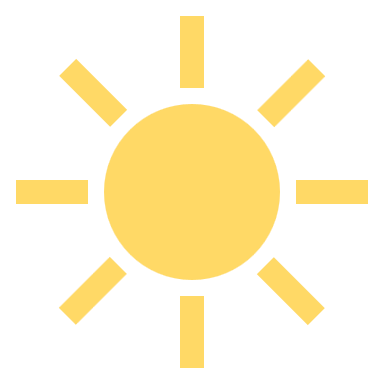 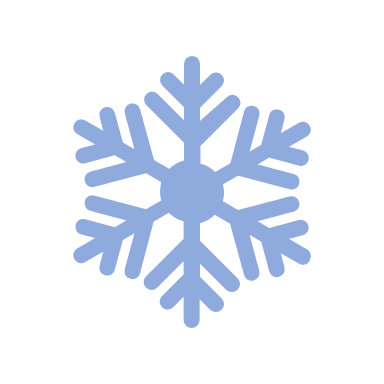 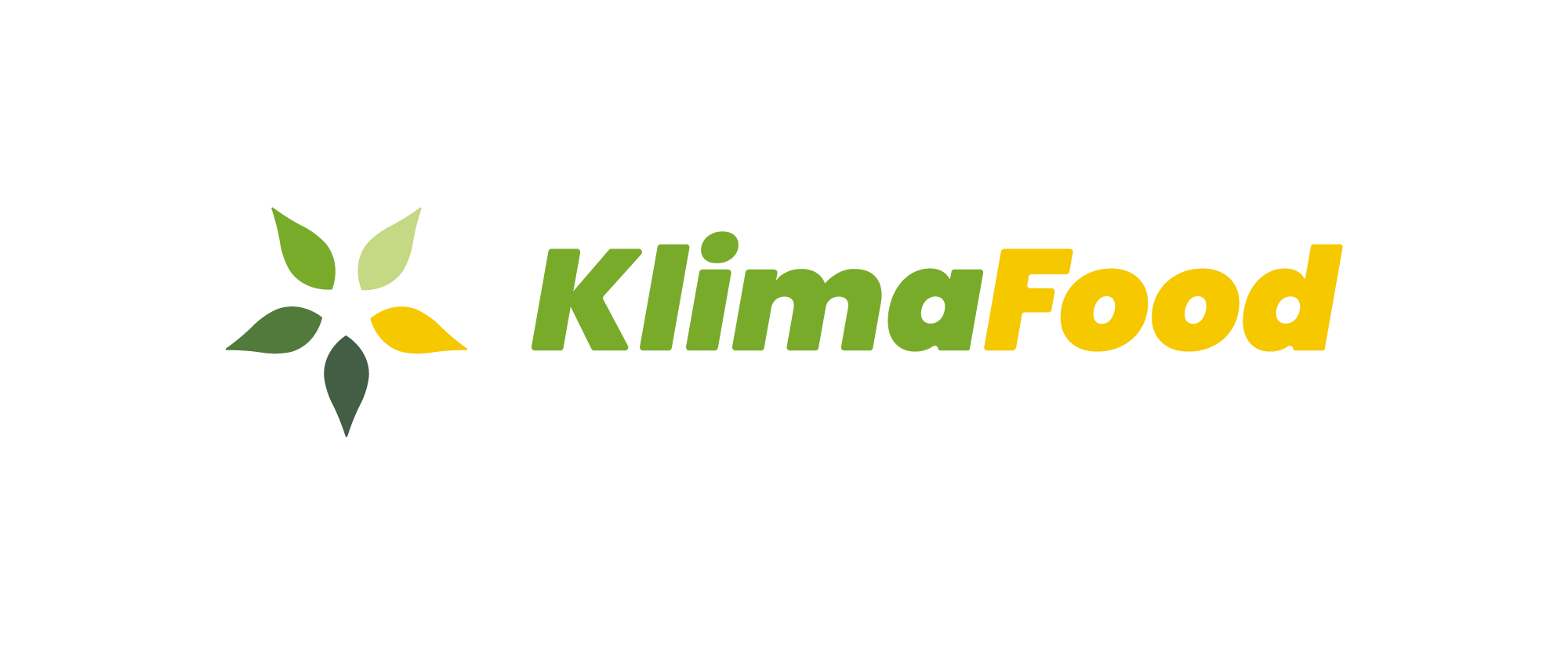 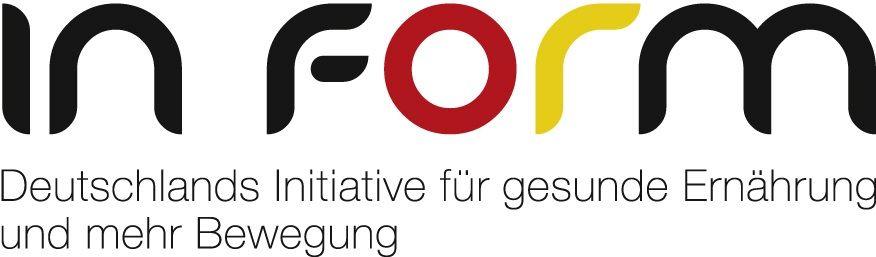 Wann haben Pflaumen NICHT Saison?
1
2
3
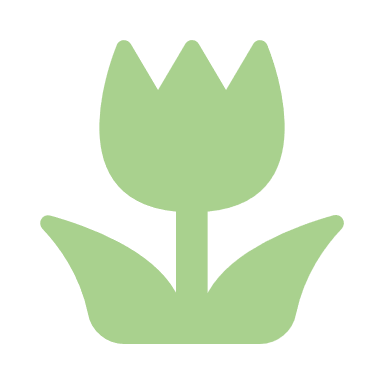 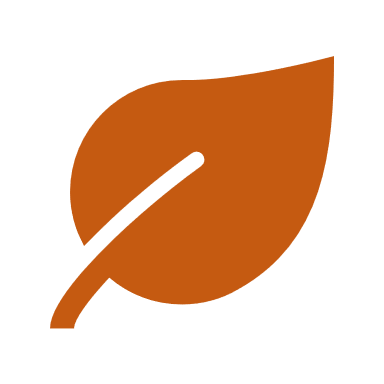 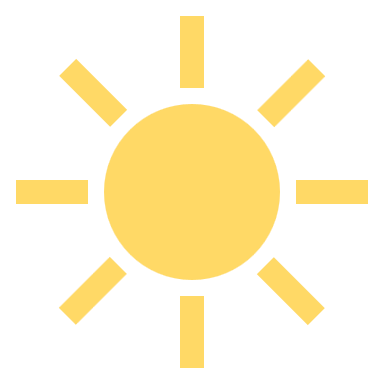 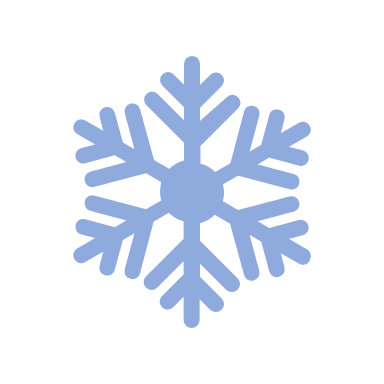 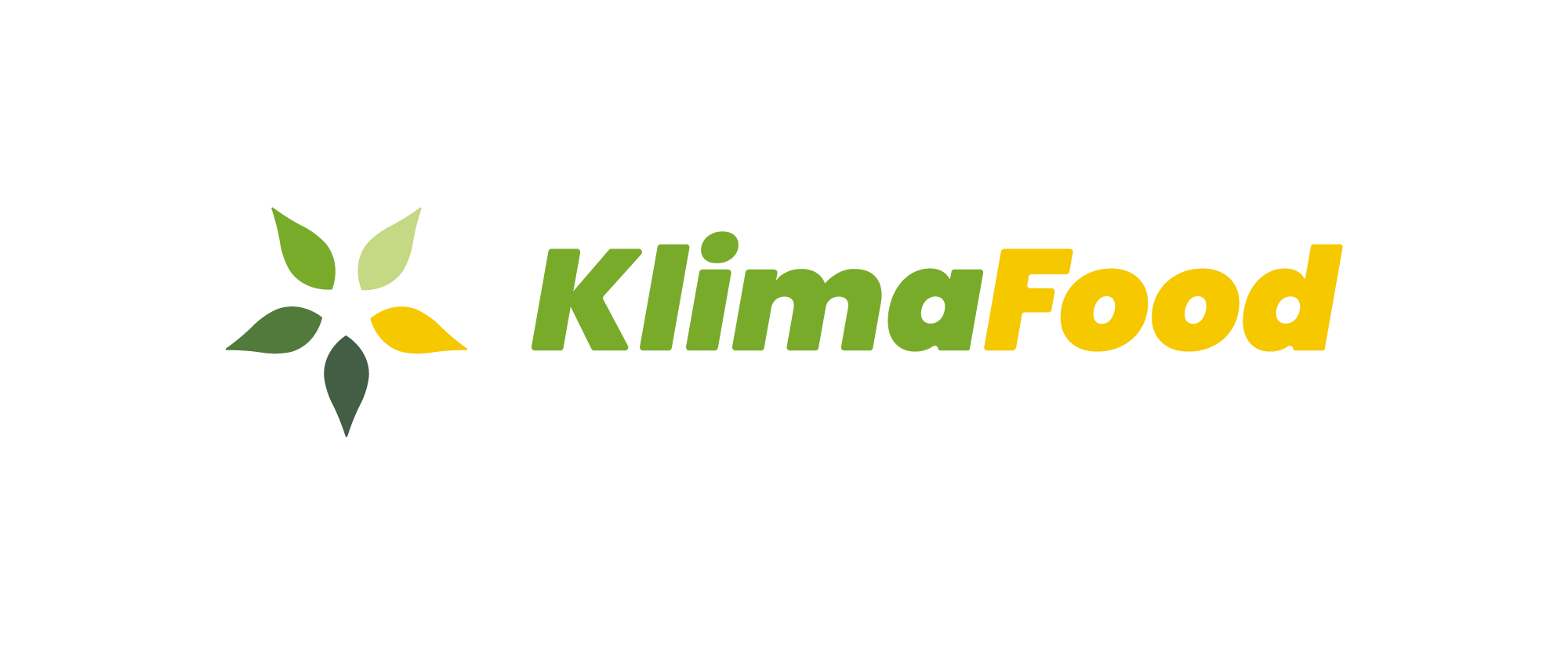 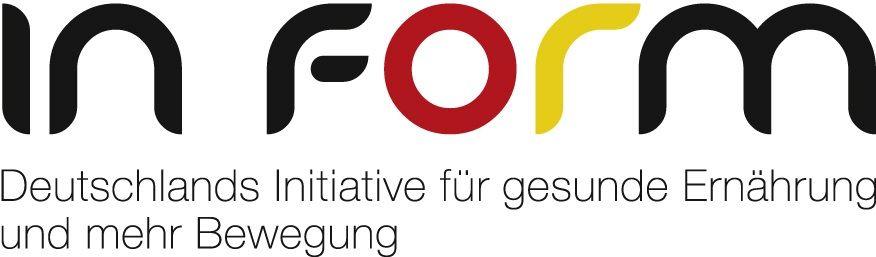 Welches Obst hat im Herbst Saison?
1
2
3
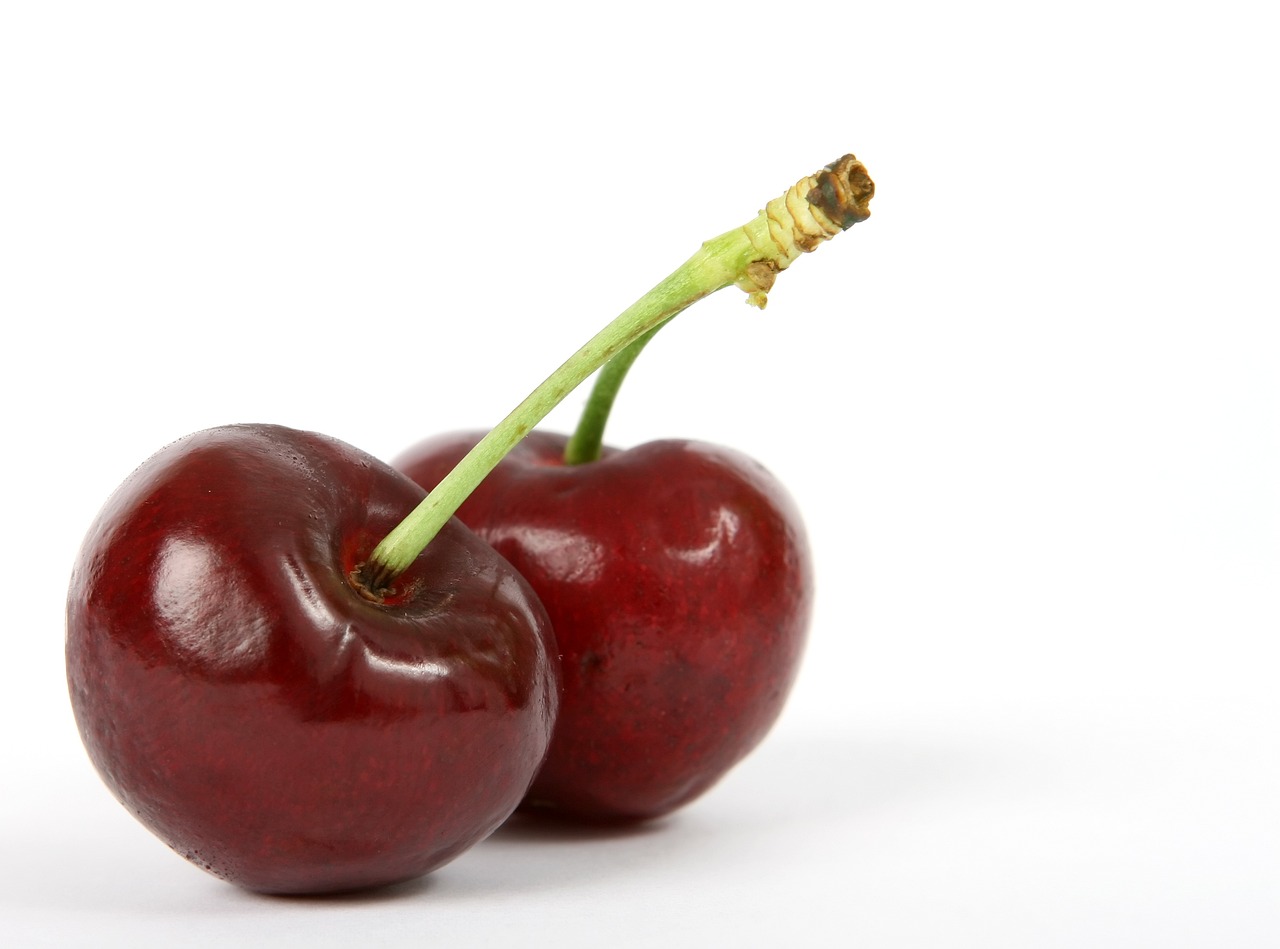 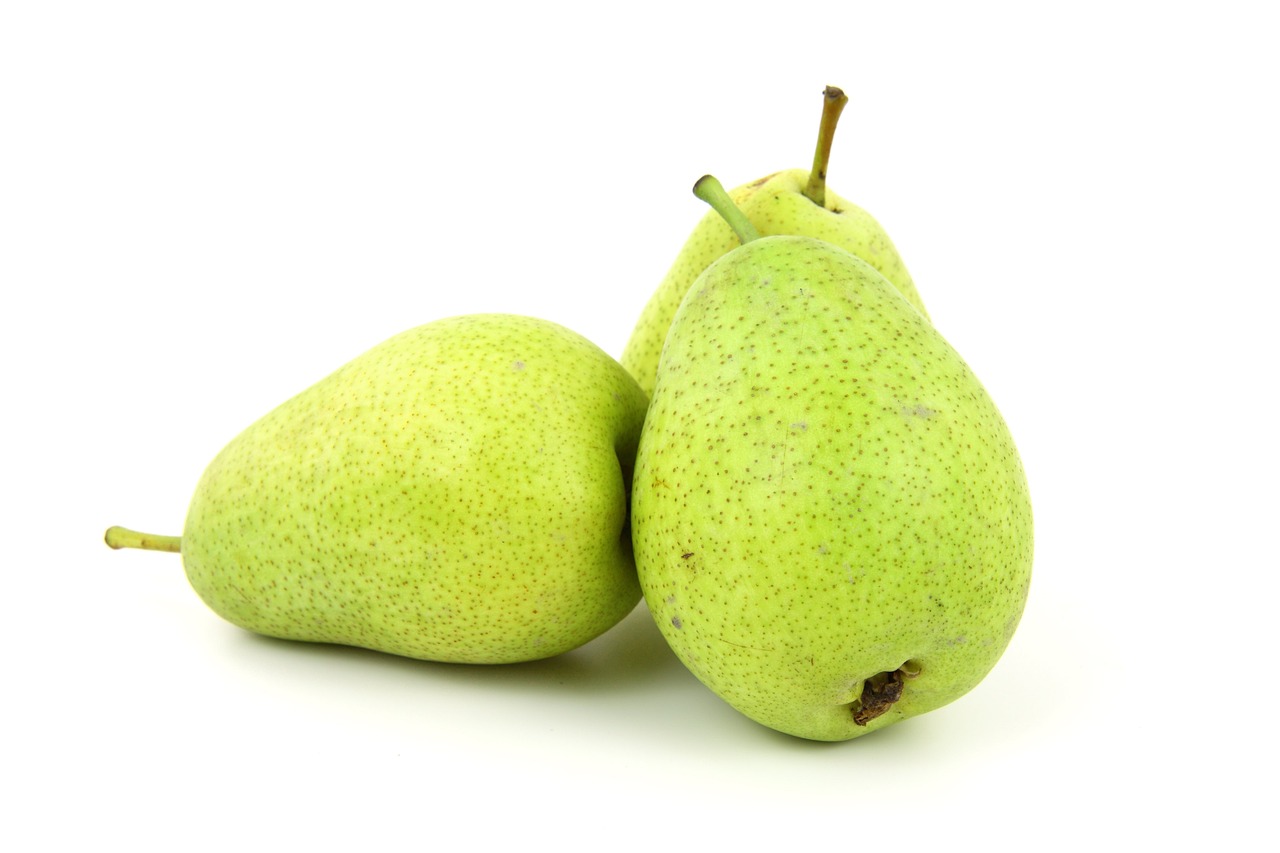 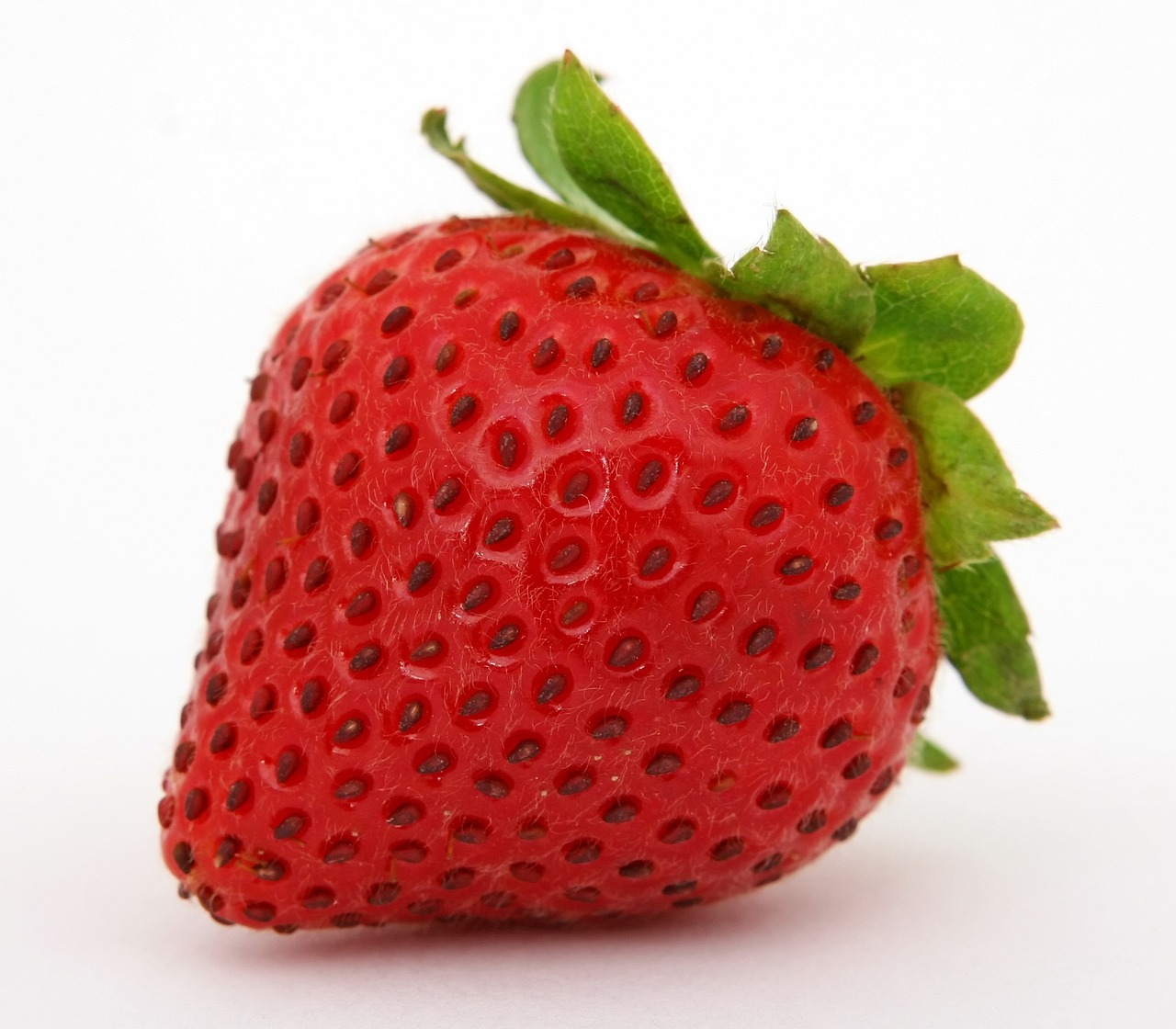 Image by PublicDomainPictures from Pixabay
Image by Robert Owen-Wahl from Pixabay
Image by Robert Owen-Wahl from Pixabay
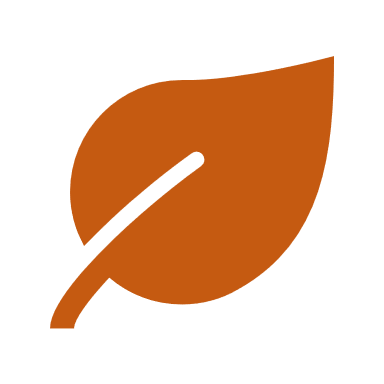 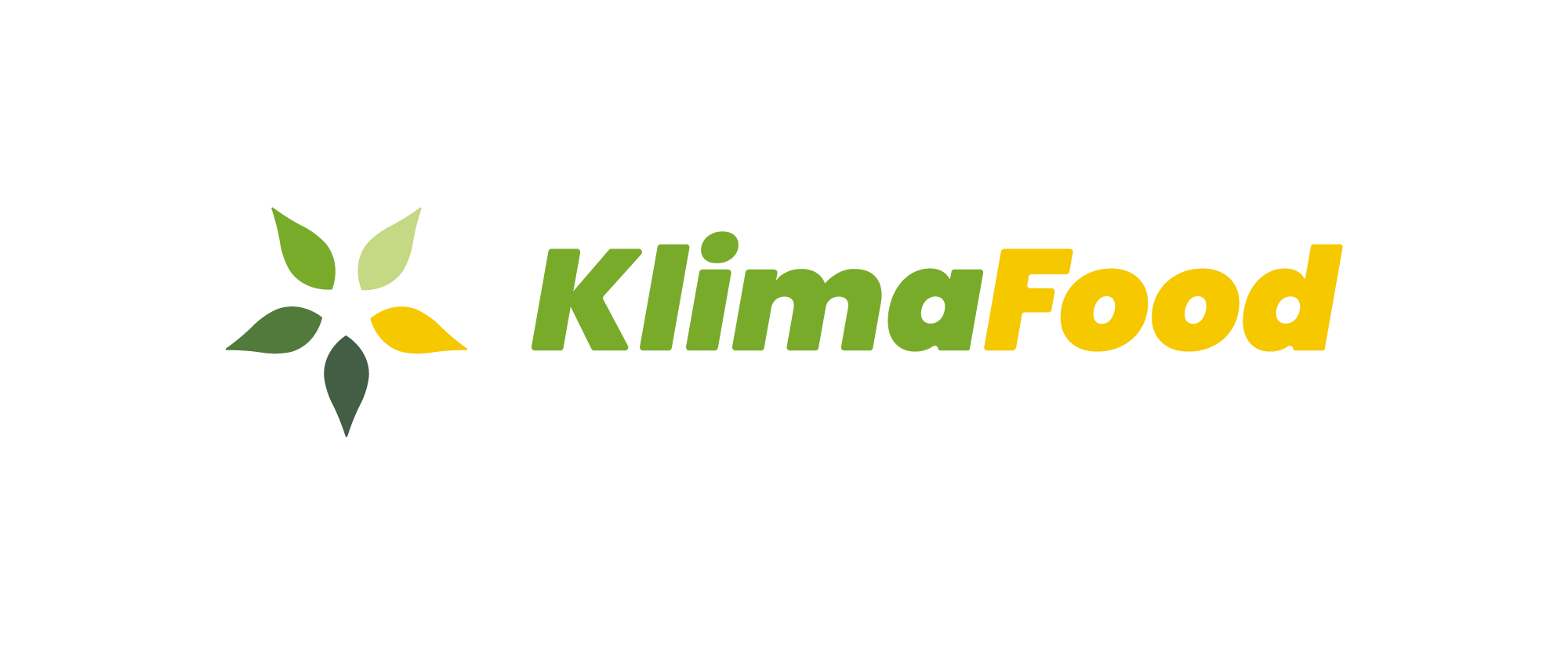 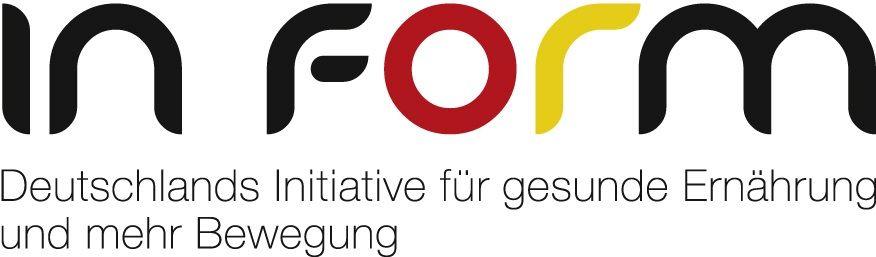 Wann hat Brokkoli Saison?
1
2
3
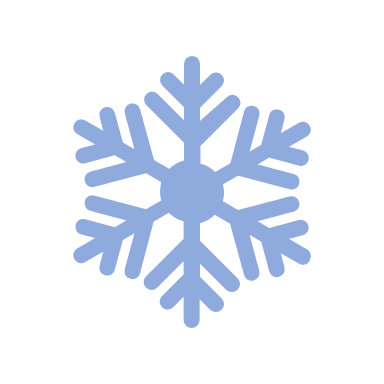 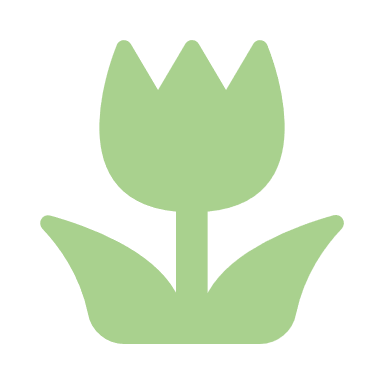 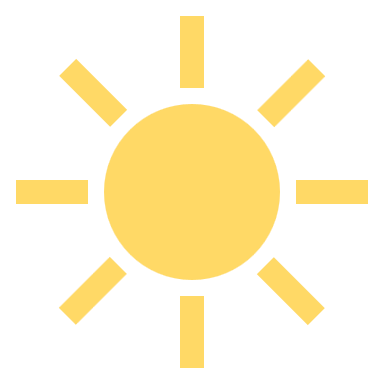 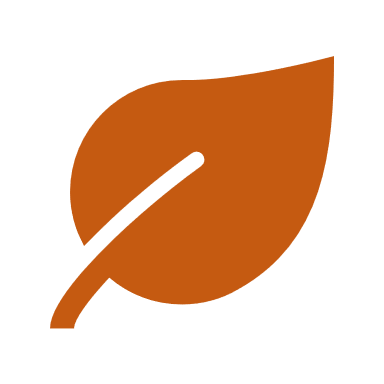 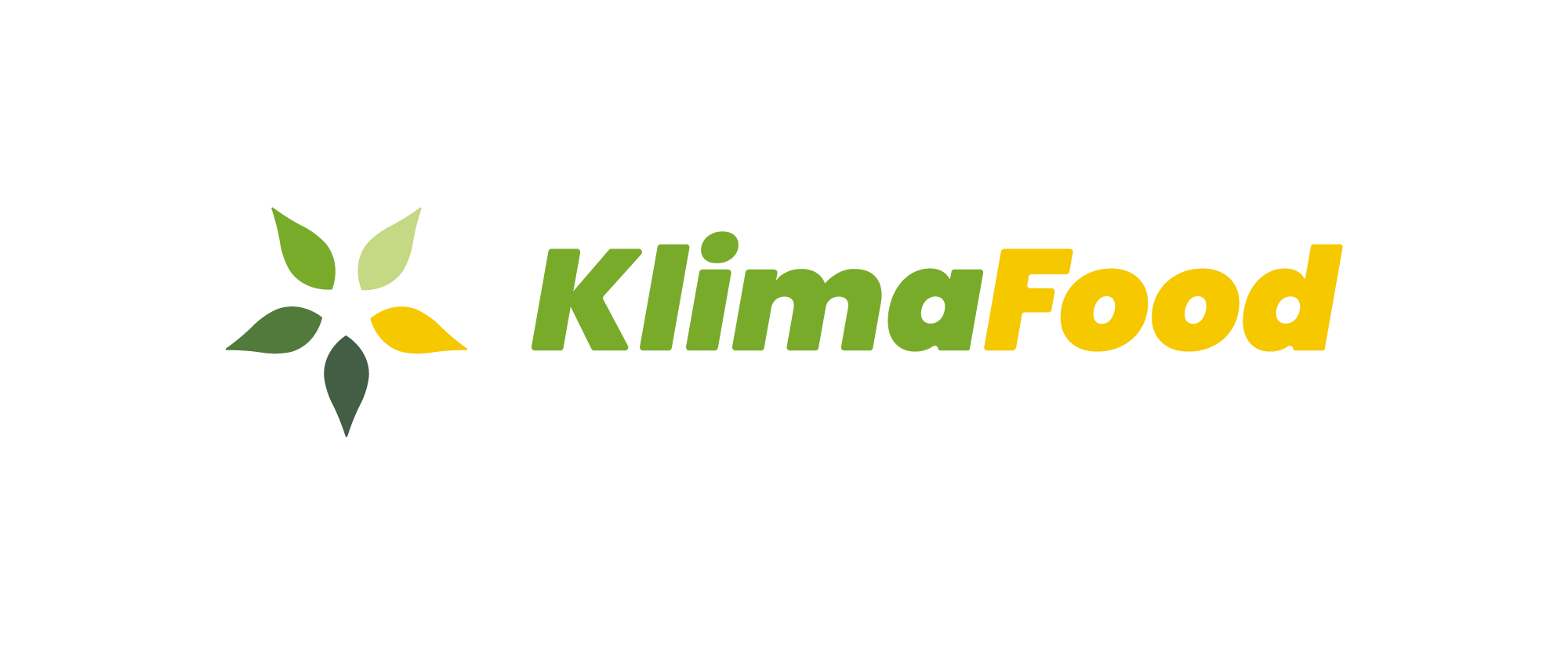 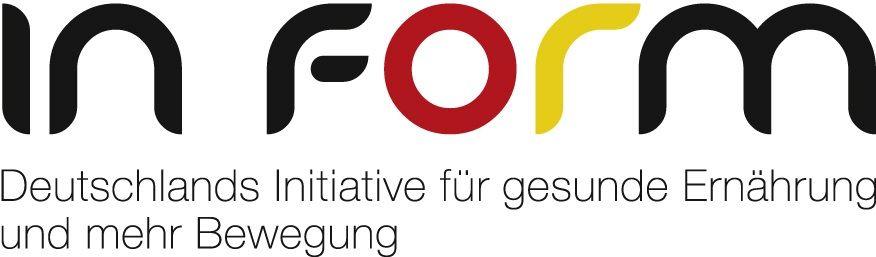 Wann hat Brokkoli Saison?
1
2
3
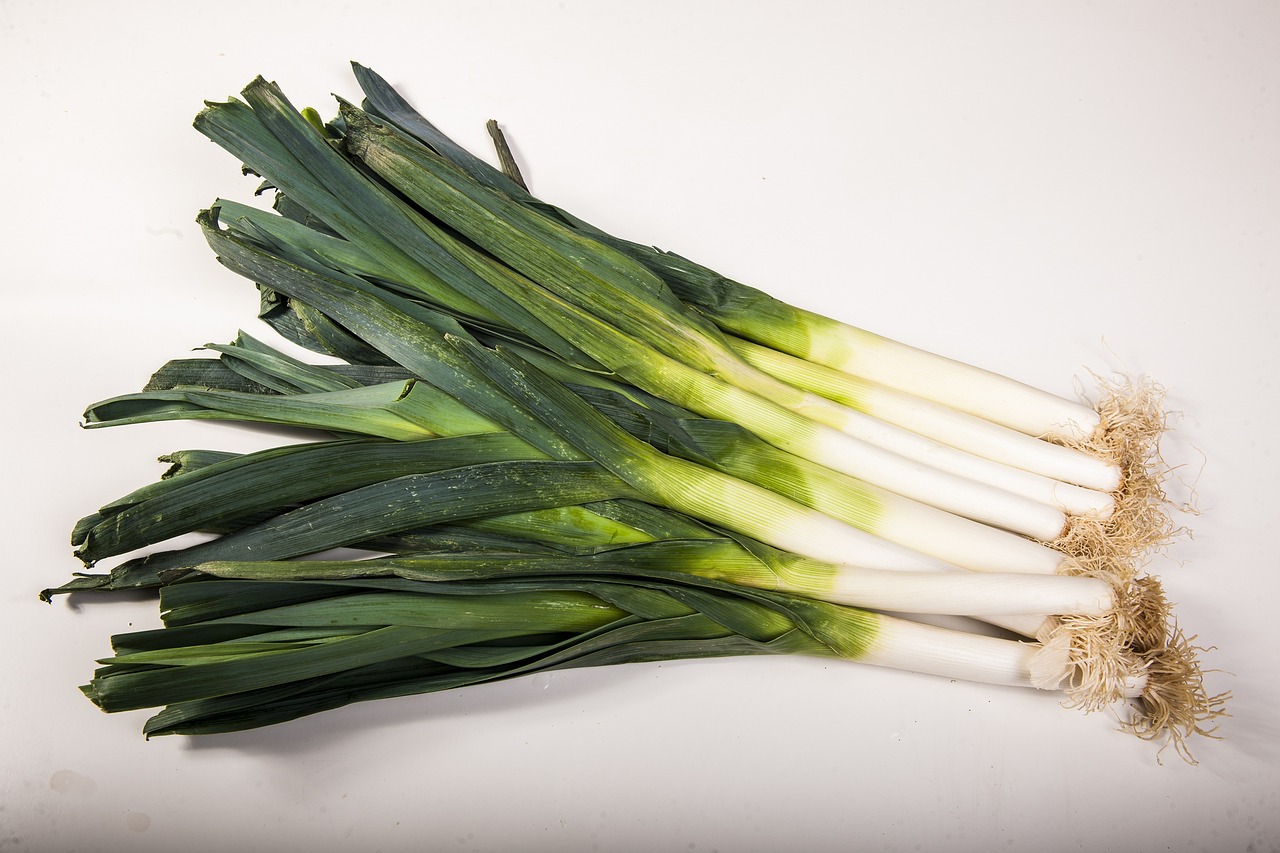 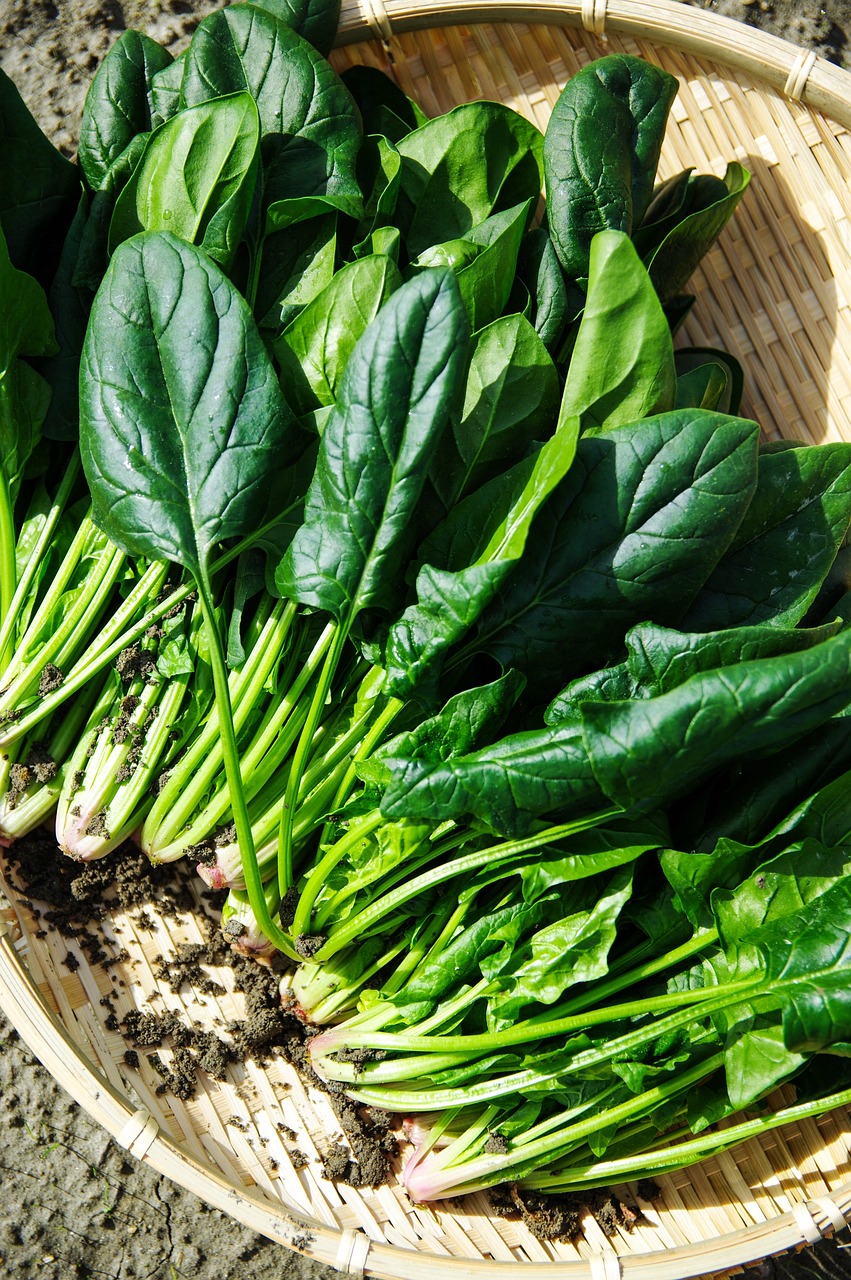 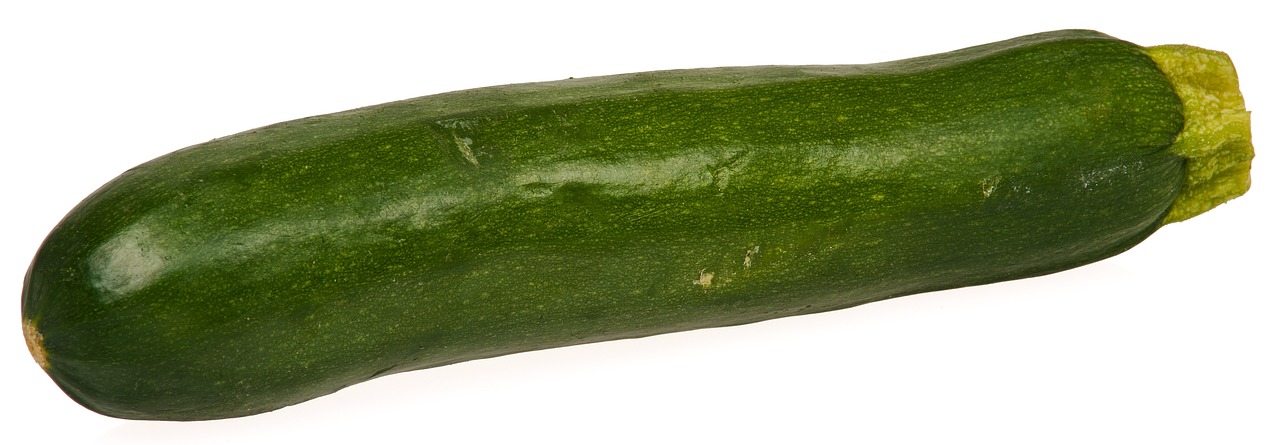 Image by Shingo_No from Pixabay
Image by WikimediaImages from Pixabay
Image by Elena Escagedo from Pixabay